CSc 337
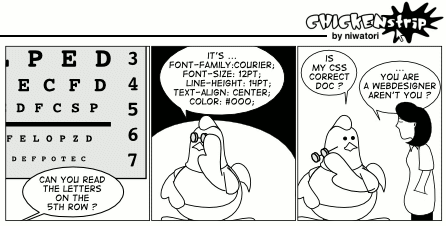 Lecture 3: Page Sections and More CSS
Grouping styles
p, h1, h2 {
color: green;
}
h2 {
background-color: yellow;
}							                                              CSS
This paragraph uses the above style.


							                                               output
This h2 uses the above styles.
A style can select multiple elements separated by commas
 The individual elements can also have their own styles
CSS comments: /* ... */
/* This is a comment.
    It can span many lines in the CSS file. */
p {
	color: red;
	background-color: aqua;
}                                                CSS
CSS (like HTML) is usually not commented as much as code such as Java
    the // single-line comment style is NOT supported in CSS
    the <!-- ... --> HTML comment style is also NOT supported in CSS
W3C CSS Validator
<p>
    <a href="http://jigsaw.w3.org/css-validator/check/referer">
	<img src="http://jigsaw.w3.org/css-validator/images/vcss"
       alt="Valid CSS!" /></a>
</p>                                                        HTML
output
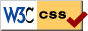 jigsaw.w3.org/css-validator/
    checks your CSS to make sure it meets the official CSS specifications
    more picky than the web browser, which may render malformed CSS correctly
text-align
blockquote { text-align: justify; }
h2 { text-align: center; }                                   CSS
The Emperor's Quote

[TO LUKE SKYWALKER] The alliance... will die. As will your friends. Good, I can feel your anger. I am unarmed. Take your weapon. Strike me down with all of your hatred and your journey towards the dark side will be complete.                                                                                         output
can be left, right, center, or justify (which widens all full lines of the element so that they occupy its entire width)
The vertical-align property
can be top, middle, bottom, baseline (default), sub, super, text-top, text-bottom, or a length value or %

   baseline means aligned with bottom of non-hanging letters
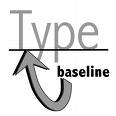 Vertical Align
img { vertical-align: middle }
img { vertical-align: bottom }
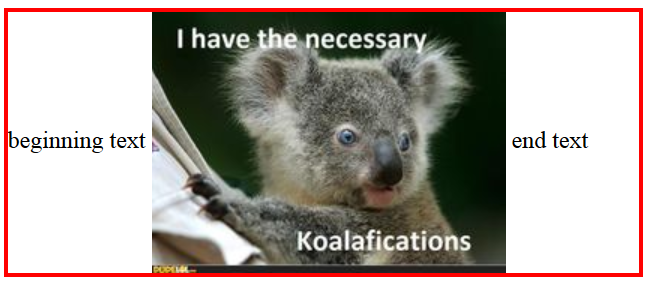 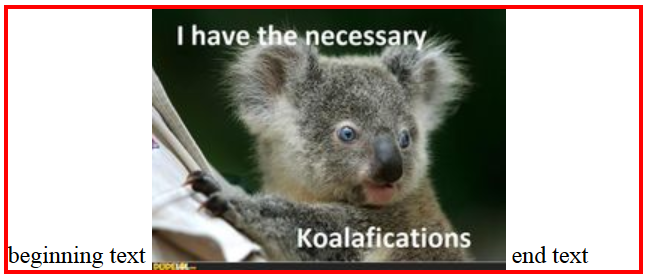 img { vertical-align: top }
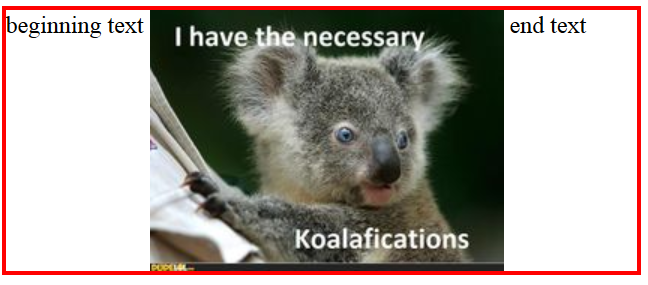 Common bug: space under image
<p style="background-color: red; padding: 0px; margin: 0px">
<img src="images/smiley.png" alt="smile" />
</p>                                                        HTML
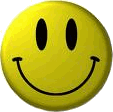 output
red space under the image, despite padding and margin of 0
   this is because the image is vertically aligned to the baseline of the paragraph (not 	the same as the bottom)
   setting vertical-align to bottom fixes the problem (so does setting line-	height to 0px)
Motivation for page sections
want to be able to style individual elements, groups of elements, sections of text or of the page

(later) want to create complex page layouts
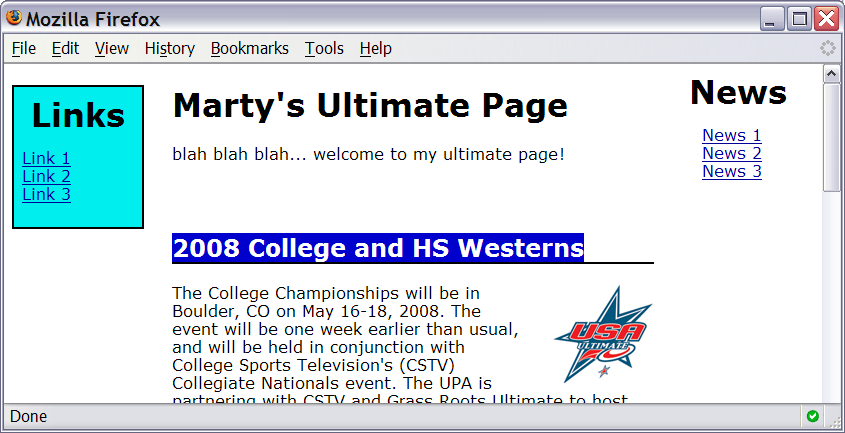 The HTML id attribute
<p>Spatula City!  Spatula City!</p>
<p id="mission">Our mission is to provide the most
spectacular spatulas and splurge on our specials until our
customers <q>esplode</q> with splendor!</p>                 HTML
Spatula City! Spatula City!

Our mission is to provide the most spectacular spatulas and splurge on our specials until our customers “esplode” with splendor!                                                                                               output
allows you to give a unique ID to any element on a page

   each ID must be unique; can only be used once in the page
Linking to sections of a web page
<p>Visit <a href=
    "http://www.textpad.com/download/index.html#downloads">
  textpad.com</a> to get the TextPad editor.</p>

<p><a href="#mission">View our Mission Statement</a></p>    HTML
Visit textpad.com to get the TextPad editor.
View our Mission Statement                                                                                   output
a link target can include an ID at the end, preceded by a #

browser will load that page and scroll to element with given ID
CSS id selectors
#mission {
	font-style: italic;
	font-family: "Garamond", "Century Gothic", serif;
}                                                            CSS
Spatula City! Spatula City!
Our mission is to provide the most spectacular spatulas and splurge on our specials until our customers ”esplode” with splendor!                                                                                           output
applies style only to the paragraph that has the ID of mission

element can be specified explicitly: p#mission {
The HTML class attribute
<p class="shout">Spatula City!  Spatula City!</p>
<p class="special">See our spectacular spatula specials!</p>
<p class="special">Today only: satisfaction guaranteed.</p>  HTML
Spatula City! Spatula City!
See our spectacular spatula specials!
Today only: satisfaction guaranteed.                                                                        output
classes are a way to group some elements and give a style to only that group(“I don't want ALL paragraphs to be yellow, just these three...”)

unlike an id, a class can be reused as much as you like on the page
CSS class selectors
.special {                /* any element with class="special" */   
  font-weight: bold;
}
p.shout {               /* only p elements with class="shout" */
  color: red;
  font-family: cursive;
}                                                            CSS
Spatula City! Spatula City!
See our spectacular spatula specials!
Today only: satisfaction guaranteed.                                                                                                  output
applies rule to any element with class special, or a p with class shout
CSS context selectors
selector1 selector2 {
	properties
 }                                                      CSS
applies the given properties to selector2 only if it is inside a selector1 on the page
selector1 > selector2 {
	properties
}                                                      CSS
applies the given properties to selector2 only if it is directly inside a selector1 on the page (selector2 tag is immediately inside selector1 with no tags in between)
Context selector example
<p>Shop at <strong>Hardwick's Hardware</strong>...</p>
<ul>
  <li>The <strong>best</strong> prices in town!</li>
  <li>Act while supplies last!</li>
</ul>                                                       HTML
li strong { text-decoration: underline; }                    CSS
Shop at Hardwick's Hardware...
  The best prices in town!
  Act while supplies last!                                                                              ouput
Inline sections: <span>
an inline element used purely as a range for applying styles
<h2>Spatula City!  Spatula City!</h2>
<p>See our <span class="special">spectacular</span> spatula specials!</p>
<p>We'll beat <span class="shout">any advertised price</span>!</p>  HTML
Spatula City! Spatula City!
See our                    spatula specials!
We'll beat any advertised price!                                                                        output
spectacular
has no onscreen appearance, but you can apply a style or ID to it, which will be applied to the text inside the span
The CSS Box Model
for layout purposes, every element is composed of:
the actual element's content
a border around the element
padding between the content and the border (inside)
a margin between the border and other content (outside)
   width = content width + L/R padding + L/R border + L/R margin   height = content height + T/B padding + T/B border + T/B margin
IE6 doesn't do this right
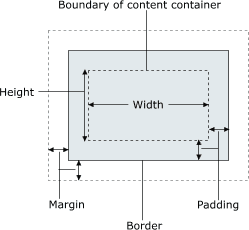 Document flow - block and inline elements
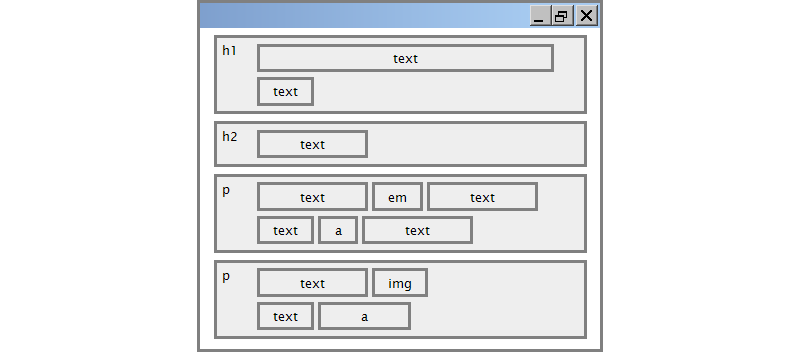 CSS properties for borders
h2 { border: 5px solid red; }                               CSS
This is a heading.                                                                         output
thickness (specified in px, pt, em, or thin, medium, thick)

style  (none, hidden, dotted, dashed, double, groove, inset, outset, ridge, solid)

color (specified as seen previously for text and background colors)
More border properties
Border example 2
h2 {
  border-left: thick dotted #CC0088;
  border-bottom-color: rgb(0, 128, 128);
  border-bottom-style: double;
}                                                            CSS
This is a heading.                                                                        output
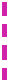 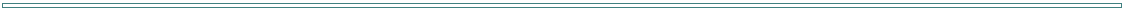 each side's border properties can be set individually

if you omit some properties, they receive default values (e.g. border-bottom-width above)
Rounded corners with border-radius
p {
  border: 3px solid blue;
  border-radius: 12px;
  padding: 0.5em;
}                                                           CSS
output
This is a paragraph.
This is another paragraph.It spans multiple lines.
each side's border radius can be set individually, separated by spaces
CSS properties for padding
CSS properties for margins
Margin example 1
p {
  margin: 50px;
  background-color: fuchsia;
}                                                           CSS
This is the first paragraph
This is the second paragraph
notice that margins are always transparent      (they don't contain the element's background color, etc.)
Margin example 2
p {
  margin-left: 8em;
  background-color: fuchsia;
}                                                           CSS
output
This is the first paragraph
This is the second paragraph
each side's margin can be set individually
CSS properties for dimensions
p { width: 350px; background-color: yellow; }
h2 { width: 50%; background-color: aqua; }                   CSS
output
This paragraph uses the first style above
An h2 heading
Centering a block element: auto margins
p {
  margin-left: auto;
  margin-right: auto;
  width: 750px;
}                                                            CSS
output
Lorem ipsum dolor sit amet, consectetur adipisicing elit, sed do eiusmod tempor incididunt ut labore et dolore magna aliqua.
to center inline elements within a block element, use
	 text-align: center;

   works best if width is set (otherwise, may occupy entire width of page)
The CSS float property
a floating element is removed from normal document flow

  underlying text wraps around it as necessary
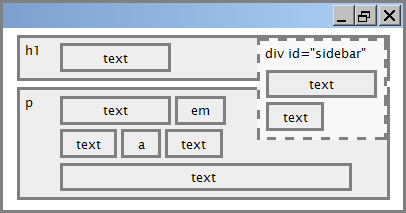 Float example
<img src="images/koala.jpg" alt="Koala" class="headericon" />
Lorem ipsum dolor sit amet, consectetur adipiscing elit.... HTML
img.headericon {
	float: left;
}                                                                    CSS
Lorem ipsum dolor sit amet, consectetur adipiscing elit. Aliquam scelerisque purus 			ut dui mollis, sed malesuada leo pretium. Morbi bibendum mi at lacus rutrum 				convallis. Duis id eros dolor. In id eros blandit lectus viverra facilisis at commodo 			velit. Cras pretium nunc id nisl elementum, at interdum odio blandit. Donec luctus 			rutrum iaculis. Praesent luctus ante et cursus suscipit. Nullam congue egestas lorem nec luctus. Donec tincidunt tortor mi, nec ultricies orci bibendum a. Aliquam viverra metus nec ligula varius feugiat. In lacinia ligula accumsan tortor porttitor ornare. Donec interdum mattis purus sit amet ultrices.                                                                                                          output
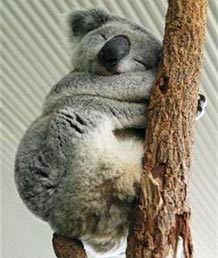 Floating content and width
I am not floating, no width set
I am floating right, no width set
I am floating right, no width set, but my text is very long so this paragraph doesn't really seem like it's floating at all, darn
I am not floating, 45% width
I am floating right, 45% width
often floating elements should have a width property value
  if no width is specified, other content may be unable to wrap around the floating element